Corso di 
Grammatica Latina 
(a.a. 2019-2020)

Parte I:  Lezione 11



		                         
                             
                                                                                                              Docente:   Luciana Furbetta 
                                                                                                                                          (lfurbetta@units.it)
*
La 
*      Lingua Latina      *

*
Le fasi della storia del latino  

Fase predocumentaria 
Fase preletteraria 	(VI sec. a.C – 240 a.C. ‘inizio’ della letteratura latina)					    

											     latino arcaico 
                                                                       (241 a.C. fine prima guerra punica – 81-79 a.C. dittatura di Silla)

                                                                       latino classico
		                                                           (78 a.C. morte di Silla – 14 d.c. morte di Augusto)
			 Fase letteraria 				                             
											     latino post-classico	
											     (14 d.C. avvento di Tiberio – 193 d.C. morte di Commodo)
												
											      latino tardo    
											      (fine II sec. d.C. – VI sec. d.C.)
 
											      latino medievale  (da VII sec d.C.)
Il latino arcaico: principali caratteristiche
(241 a.C. fine prima guerra punica – 81-79 a.C. dittatura di Silla)

Quadro storico:  (I fase) espansione e grandi conquiste                                                                          (audio)

                                    
› totale sottomissione dell’Italia e dominio del Mediterraneo
› direttrice di espansione nell’Adriatico per controllo dell’Illirico (229-219 a.C.)  
› invasione della Gallia Cisalpina (223 a.C.)
› Seconda guerra punica contro Annibale (218-202 a.C., vittoria di Publio Cornelio Scipione a Zama nel 202 a.C.)
› costituzione della provincia di Hispania (218 a.C.)
› Prima e seconda guerra Macedonica (215-205 e 200-196 a.C., vittoria di Tito Quinzio Flaminino a Cinocefale contro Filippo V)
› operazioni militari contro i Liguri e contro gli Histri, annessione della Liguria e dell’Istria (187-177 a.C.) 
› fondazione della colonia di Aquileia (181 a.C.)
› Terza guerra Macedonica contro Perseo (172-167 a.C., vittoria di Lucio Emilio Paolo a Pidna nel 167 a.C.)
› spedizioni contro i Dalmati (156-155 a.C.)
› Terza guerra punica (149-146 a.C. nella seconda fase della guerra è protagonista Publio Cornelio Scipione Emiliano, distruzione di Cartagine nel 146 a.C. e nello stesso anno distruzione di Corinto e provincializzazione dell’Africa)
› istituzione provincia d’Asia (129 a.C.) e istituzione provincia della Gallia Narbonensis (118 a.C.)

                                (II fase) conflitti politici e sociali            Guerra sociale o Italica  (91-89 a.C.)
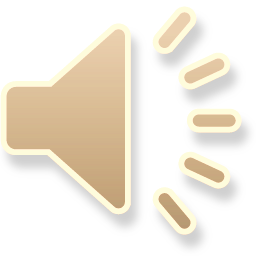 Espansione del latino:
                         › maggiore latinizzazione in tutto il territorio italiano
                         › diffusione del latino nelle nuove aree di conquista
                         › romanizzazione linguistica dei territori extraitalici dopo lunghe 
                          fasi di pluriliguismo e di contatto con lingue pre-romane                            (audio) 

   Latinizzazione spontanea, nessuna adozione di una politica ‘linguistica’ romana

Rapporto con l’Oriente e il greco:
                          › tra III e II secolo a.C. crescente ellenizzazione del ceto colto
                          › bilinguismo e affermazione di prestigio culturale
                          › reazione antiellenica da parte dell’élite più conservatrice 
                          
Nascita della letteratura latina        grande operazione di adattamento di modelli letterari greci alla lingua e alla società romana grazie a veri e propri ‘mediatori culturali’ perfettamente bilingui come Livio Andronico
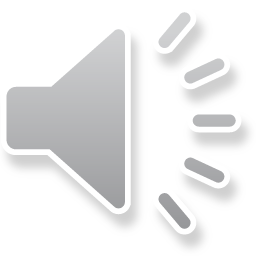 La letteratura arcaica è in realtà una letteratura estremamente ‘moderna’:                                             
                                                       › legame con l’élite e risposta alle esigenze culturali della società
                                                       › attenzione alle tendenze e novità della produzione greca
                                                       › confronto – in un’ottica di autonomia e superamento – con la letteratura greca
                                                       › sperimentazione di generi diversi e continuo rinnovamento

La lingua letteraria arcaica      ricerca continua di mezzi espressivi attingendo a ogni possibile risorsa del   
                                                               patrimonio linguistico e alle possibilità della lingua
                                                               incremento costante del patrimonio lessicale 
    Lingua dei generi ‘alti’      innovazioni (da greco) + elementi tradizionali e procedimenti stilistici della lingua poetica latina        grecismi e allitterazioni, onomatopee, arcaismi e neoformazioni ai limiti dello sperimentalismo, ricorso al latino ‘parlato’ (sul piano lessicale e sintattico) + lingue tecniche a fini espressivi   
es. Ennio: ann. 1 Sk. Musae, quae pedibus magnum pulsatis Olympum; ann. 451 Sk. at tuba terribili sonitu taratantara dixit; ann. 31 Sk. olli respondit rex Albai Longai; 76 Sk. servat genus altivolantum; ann. 184 Sk. non cauponantes bellum sed belligerantes; 139-140 Sk. et densis aquila pennis obnixa volabat / vento, quem perhibent Graium genus aera lingua; fr. 346 Sk. Leucatan campsant; ann. 289 Sk. summus ibi capitur meddix, occiditur alter     
    Lingua dei generi ‘bassi’          es. commedie di Plauto e Terenzio
Da seconda metà del II sec. a.C.  esigenza e ricerca di stabilità e uniformità del latino che ormai è lingua universale al pari del greco e che deve rispondere alle esigenze ‘ufficiali’ della potenza dominatrice di Roma 

  riduzione della variabilità interna e inizio di selezione e regolarizzazione 
                                     
 verso una lingua ‘standard’ basata su un modello di prestigio quale la lingua della 
‘classe dirigente’ di Roma
                                                                             
processo di regolarizzazione e aggiornamento dell’ortografia favorito dallo sviluppo di una sensibilità e scienza linguistica e dal crescente ruolo della riflessione grammaticale
                                                                                                                                       (audio)
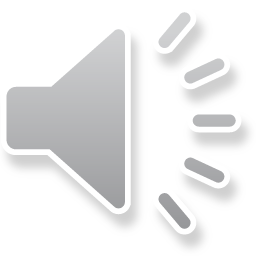